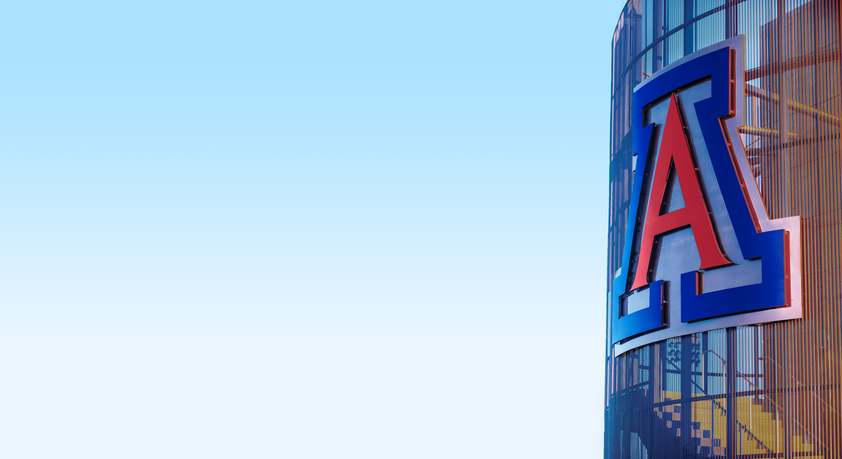 IT CentralizationFebruary 2025
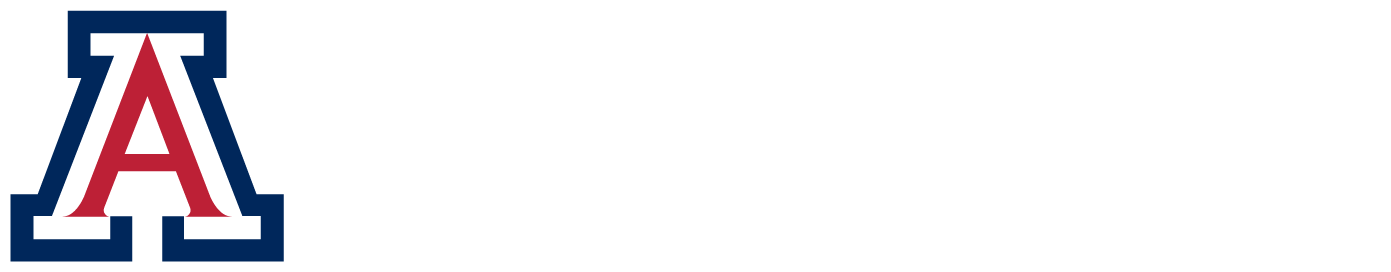 Goals of IT Centralization
Stay focused on the customer experience, two-way communication and strengthening IT operations across the university.
Reduce or mitigate information security risks. 
Optimize and streamline how we deliver IT services to support the teaching, research and service missions of the university.
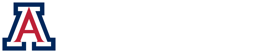 Guiding Principles
Colleges and divisions determine IT priorities (the work), and UITS will carry out the activities. 

Preserve and enhance the relationships of local IT staff with the units they support.  

Ensure continuity of IT services. 

Solutions do not need to be one-size-fits-all.
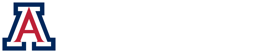 Challenges During Centralization Process
Process started in March, 2024 – over 1 year ago.
UITS had little to no knowledge about the people who were transferred into the organization.
Many groups were one-deep.
No budget was allocated to provide student or operational support.
A management structure did not exist to accommodate the centralized groups.
Resources and infrastructure differs between various teams.
Big culture shift for both UITS and centralized teams.
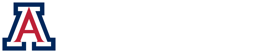 Organizational structure & operating model Design principles
Strategic connections & specialized services
Network and Infrastructure
Day-to-day deskside support
Web platforms
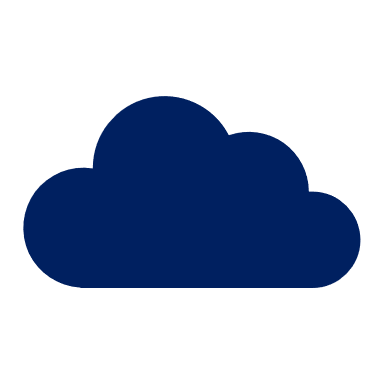 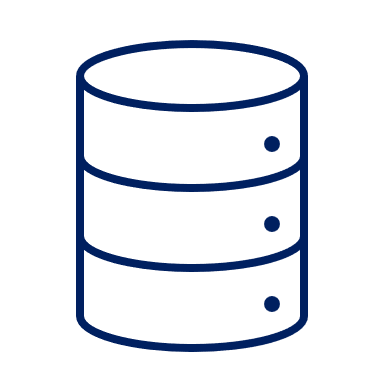 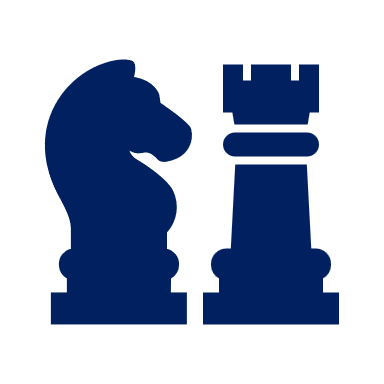 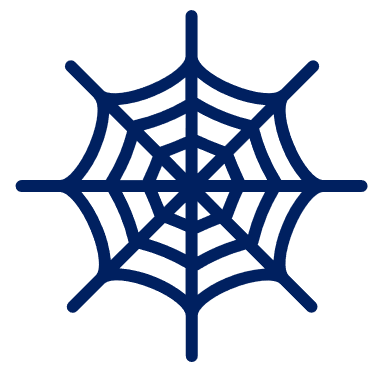 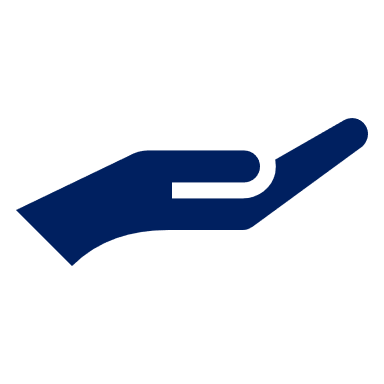 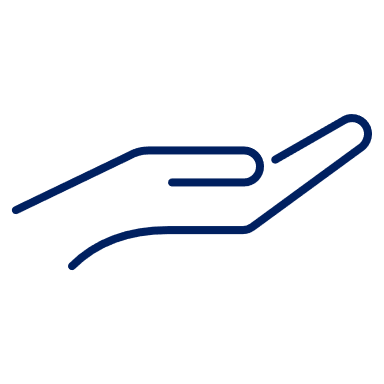 Consolidate to improve quality & consistency of support, & security

Maintain reliable, back-end services that support the rest of IT
Consolidate to improve quality & consistency of support

Maintain strategic partnerships with communicators
Consolidate to improve quality & consistency of support

Maintain ease of access and enhance current relationships
Maintain strategic alignment with organizations served

Serve as ‘front door’ for specialized services & new needs
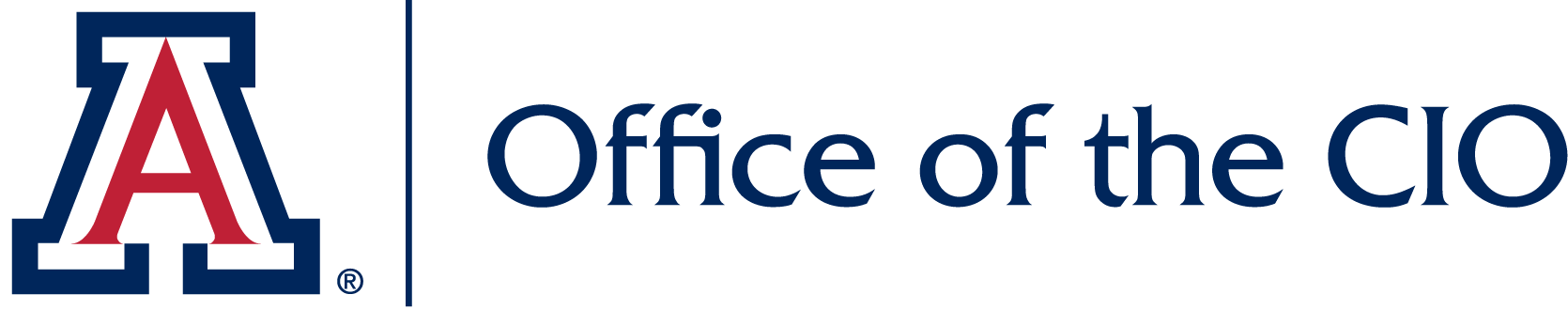 Upcoming Milestones
Finalize organization design
Complete infrastructure team
Accelerate work on support team
Engage colleges/divisions around research computing
Communicate plan updates with UITS and Campus
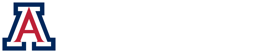